The 1997Asian Financial Crisis
Daniel Lopez

Economics 4905
Professor Karl Shell
November 23, 2015
1
Outline
Overview of the Crisis 
Motivation 
Review of Analytical Tools
Presentation of Paper
“What Caused the Asian Currency and Financial Crisis”
Conclusion
2
IOverview of the Crisis
3
Overview
Crisis began in Thailand in July 1997, when Baht floated and depreciated
Rapidly spread to other East-Asian countries, resulting in collapsing currencies, asset prices, and businesses 
Cycle of depreciations, credit crunches, defaults, and bankruptcies worsened the crisis
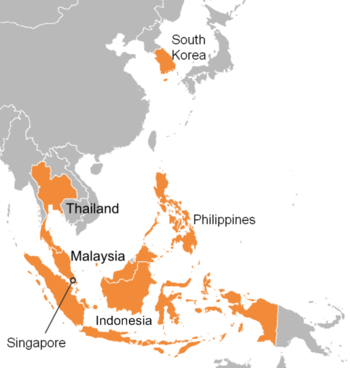 Image: Wikipedia
4
Overview
Central bank policy and IMF intervention was troublesome:
Had to stop capital outflows through higher interest rates
But high interest rates can be harmful in a recession
Recovery underway by 1999 
Crisis exposed weakness in the Asian economic miracle, despite traditionally strong indicators like balanced fiscal policy
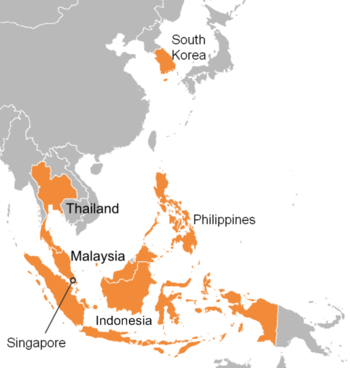 Image: Wikipedia
5
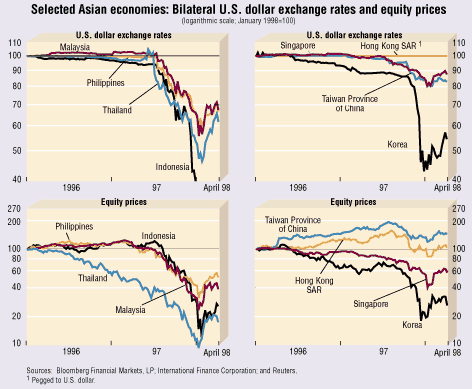 Charts: “The Asian Crisis: Causes and Cures” IMF Finance and Development, Vol. 35 No. 2 (June 1998)
6
IIMotivation
7
Why study the crisis?
Magnitude 
Many countries involved 
Significant value lost very quickly 
Currency value, equity prices, bank loans, output, etc. 
Contagion
Spread to regional trade partners, competitors
Spread to other emerging markets, e.g. Brazil 
Fear that Europe and US would be impacted
8
Why study the crisis?
Real world application of key course concepts 
Bank Runs, Moral Hazard, Bubbles, Credit, Exchange Rates,  Price of Money, etc.
9
Why study the crisis?
Profit ? 
Allegations that speculative currency attacks caused crisis 
George Soros:
Declared “The man who broke the Bank of England” in 1992
Similar speculation in this crisis, betting against Thai Baht and Malaysian Ringgit 
Unlikely that he was the cause. But, recognizing signs of a crisis is quite profitable.
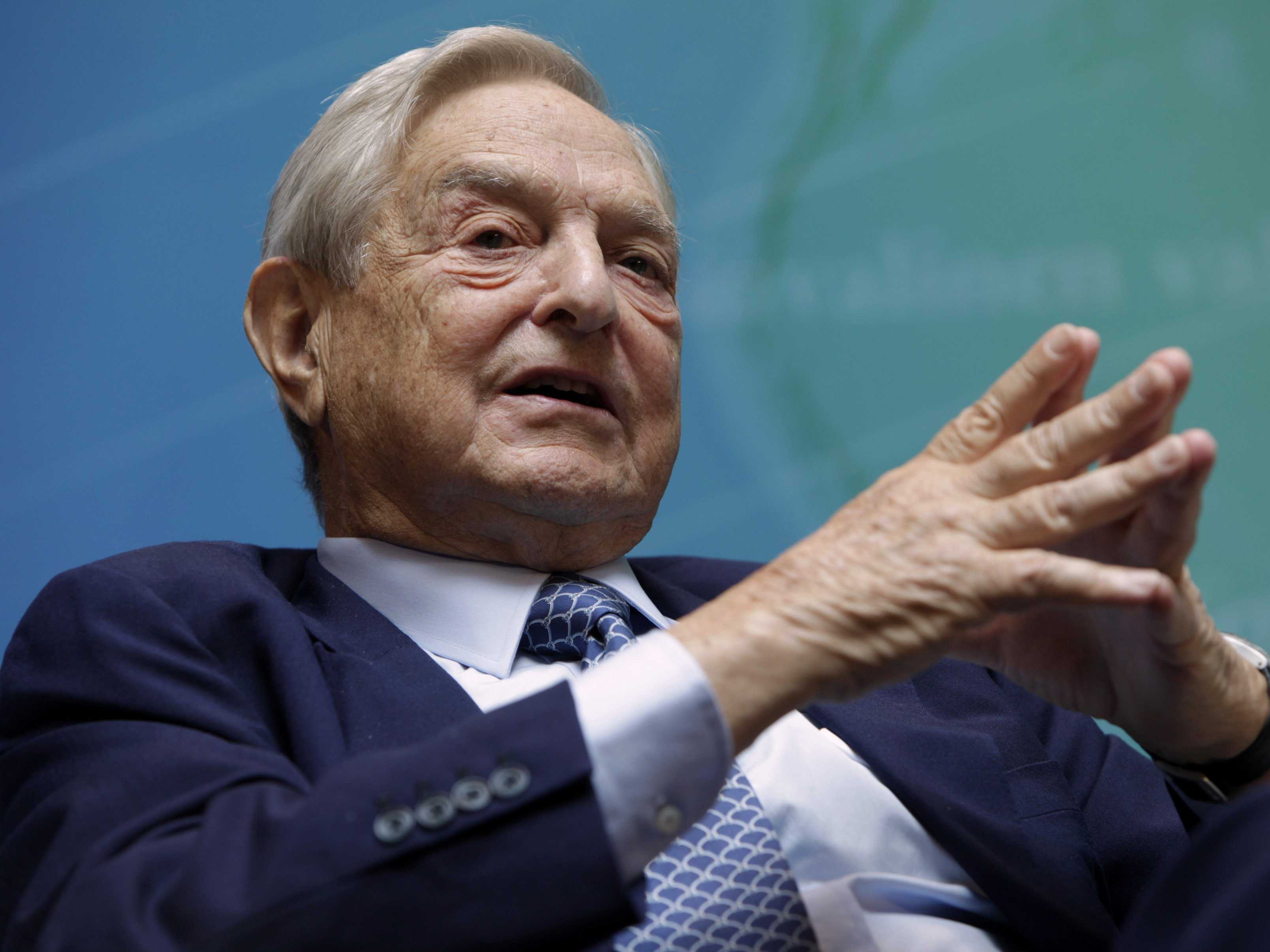 Photo: Business Insider
10
IIIReview of Analytical Tools
11
Analytical Tools
Already studied the important qualitative concepts that will appear, for example: 
To prevent bank runs, desire optimal deposit contract / insurance scheme, subject to incentive compatibility constraint 
Bubbles fueled by cheap, foreign denominated, credit
Corporate governance issues, crony capitalism loosening underwriting standards
IMF / government bailouts and moral hazard 
This is a brief review of quantitative concepts
12
Analytical Tools
What determines exchange rates? 
In the context of bimetallism, we discussed:



Recall Uncovered Interest Rate Parity:



In real world, capital controls, uncertainty, panic, short-term trends, etc. trends all impact Supply and Demand
13
Analytical Tools
But exchange rates do not always follow the rules
Interest Rate Parity says, in expectation, cannot profit by borrowing low interest currency, converting, and earning higher return. 
Carry Trade quite popular and profitable, though IRP says it should not be
In short run, carry trade has counterintuitive effect:
Borrow low interest currency, buy high interest rate currency. High interest rate currency appreciates!


Important for understanding central bank responses later
14
Analytical Tools
Fixed / pegged exchange regime: 
To facilitate trade and attract foreign capital, a country may reduce currency risk by pegging to a foreign currency (or a weighted basket of multiple currencies)
Problem: 
Foreign currencies may appreciate/depreciate for unrelated reasons
Domestic currency forced to appreciate/depreciate for unrelated reasons 
Mismatch between domestic currency’s pegged value and equilibrium value 
Requires costly central bank intervention to maintain peg 
Alters competiveness of exports, real value of debt, etc. 
If central bank can no longer afford to maintain peg, there will be a very rapid depreciation.
15
IVPresentation of Paper
16
A Presentation of:
“What Caused the Asian Currency and Financial Crisis”
Giancarlo Corsetti, Yale University 
Paolo Pesenti, Federal Reserve Bank of New York, NBER 
Nouriel Roubini, New York University, NBER


Appears to be the most authoritative paper on the subject (as measured by frequency of citations). 
A lot about this crisis is debated, but these appear to be representative and accepted views among many economists (though not necessarily popular conception). 

Published as: "What Caused the Asian Currency and Financial Crisis?” Japan and the World Economy, Vol. 11 (1999): 305-373. Versions also available from National Bureau of Economic Research, among others.
17
“What Caused the Asian Currency and Financial Crisis”
Research Question: What caused the crisis? (Evidently)
Do fundamentals indicate this was inevitable? 
If foreign investors, creditors, depositors, et al had behaved themselves, would crisis have been averted?  
How could countries with balanced budgets and strong pre- and post-crisis growth suffer such sudden currency depreciation?
Did IMF and central bank responses help or hurt? 
Did speculative attacks create the crisis? 
Overarching Thesis: Even if there was a subsequent panic that exacerbated the situation, the crisis can be explained by core structural and policy distortions.
18
“What Caused the Asian Currency and Financial Crisis”
Paper Outline
Introduction
At the root of the Asian crisis
Current account imbalances, macro fundamentals
Role of financial system 
Imbalances in foreign debt accumulation, management 
A Reconstruction of the Asian crisis
Strategies to recover from the crisis: overview of debate 
Capital Controls
East Asia and the world economy, 1998-1999
19
I. Introduction
Aims to counter the explanation that crisis was caused by sudden shifts in market expectations and confidence – a panic by investors, somewhat reinforced by policy responses 
Rather, fundamental imbalances triggered the crisis
20
II. At the root of the Asian crisis
Incentive structure in region: regulatory inadequacies and close links between public, private institutions 
Moral Hazard at corporate, financial, and international levels magnified the financial vulnerabilities exposed by 1995-97 macro and financial shocks
21
II. At the root of the Asian crisis
Corporate Moral Hazard: 
Political pressure to maintain high growth led to public guarantees of private projects, subsidies, favoritism. Understanding of government intervention to protect returns allowed investors to ignore underlying costs, riskiness. 
Created current account deficit: Good for undercapitalized countries with good returns. Bad for Asian countries with low investment profitability
Ex. Korea’s 20/30 largest conglomerates had rate of return<cost of capital. 7/30 were effectively bankrupt
22
II. At the root of the Asian crisis
Financial Moral Hazard: 
Intermediation played key role directing funds to marginally / un-profitable
Banks borrowed excessively from abroad, lent excessively at home. 
Many financial sector distortions: weak regulation, low capital ratios, lack of incentive-compatible deposit insurance schemes, non-market criteria for credit allocation (semi-monopolistic relations between banks and firms)
1990s liberalization policy goal to provide large supply of low-cost funds, coupled with exchange rate stabilization to reduce risk premium
23
II. At the root of the Asian crisis
International Moral Hazard:
Over-lending by foreign banks to domestic intermediaries, without sound risk assessment 
Presumption that short-term interbank cross-border liabilities guaranteed by government or IMF bailout 
By 1996, short term liabilities typically 50% of total liabilities in region  
Short-term external liabilities : foreign reserves ratio above 100% in Korea, Indonesia, Thailand. 
Common indicator of financial fragility
24
II. At the root of the Asian crisis
Moral Hazard meant adverse shocks to profitability induced intermediaries to lend more aggressively
Prolonged Japanese stagnation (major trading partner, Japan not considered part of the crisis) reduced exports from these countries 
US Dollar appreciated relative to Yen. Asian currencies with dollar-over-weighted peg experienced real appreciation
25
II. At the root of the Asian crisis
Combo of these financial, real imbalances created vulnerability to crises
1997 drop of real estate, stock markets (had been sustained by foreign capital) led to widespread losses and defaults in corporate and financial sectors
Lack of commitment to structural reforms created policy uncertainties 
Starting in summer 1997, rapid reversal of capital inflows led to currency collapse amidst investor panic
26
III. Current account imbalances, macro fundamentals
Danger of current account deficits: “close attention should be paid to any current account deficit in excess of 5% of GDP, particularly if it is financed in a way that could lead to rapid reversals.” – Lawrence Summers (US Treasury, National Economic Council)
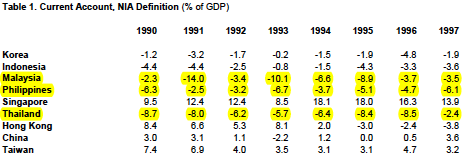 27
III. Current account imbalances, macro fundamentals
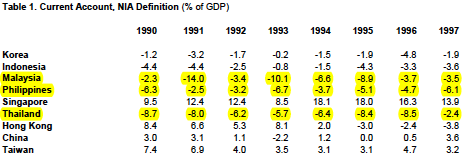 Countries with large current account deficits came under attack in 1997
USD appreciation relatives to Thailand, Malaysia, Philippines, Korea, Indonesia reached 78%, 52%, 52%, 107%, 151% respectively
Smaller deficit and surplus countries experienced stability or minor, more orderly depreciations
28
III. Current account imbalances, macro fundamentals
Traditional view says current account imbalances are sustainable when growth is high, as was generally the case in the region.  
But, paradoxically, high growth can increase vulnerability by creating overly optimistic expectations of continued success that fails to materialize
Sustainability of growth: Productivity vs. Demographic Dividend
29
III. Current account imbalances, macro fundamentals
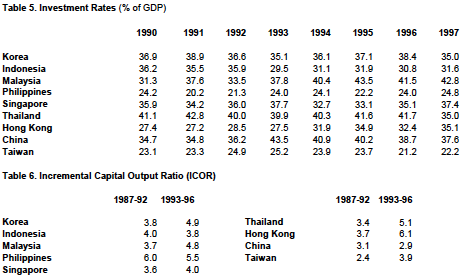 * ICOR = ratio of investment rate : output growth rate. 


* Rising ICOR (everywhere except Indonesia, Philippines) indicates falling efficiency of investments
30
III. Current account imbalances, macro fundamentals
For Korea’s largest conglomerates, low profitability, high debt/equity. (100% is comparable US ratio)
31
III. Current account imbalances, macro fundamentals
Fiscal policies were balanced pre-crisis. However, expansion of credit, growing share of non-performing loans, and collapse of financial institutions generate financial sector cleanup costs ~15% GDP
This implicit fiscal liability effected the sustainability of current account deficits by fueling expectations of drastic policy change or currency devaluations
32
III. Current account imbalances, macro fundamentals
All currencies that crashed in 1997, except Korea, experienced a real appreciation leading up to 1997 (Values above 100)

Real appreciate correlates with peg to US dollar, hurting competiveness
33
III. Current account imbalances, macro fundamentals
Political instability as a source of uncertainty
Collapse of Thai cabinet and eventually government 
Malaysian PM ranting against “rogue speculators” and international “morons” (Recall Soros – PM apparently linked him with a Jewish conspiracy)
Elections and tension in Indonesia
Contradictory signals in Korea 
Labor unrest in region
Governments essentially ignored the first round of IMF-led reforms to which they agreed
34
IV. Role of financial system
“The trouble is that the newly liberalized banks and near-banks often operate under highly distorted incentives. Under-capitalized banks have incentives to borrow abroad and invest domestically with reckless abandon. If the lending works out, the bankers make money. If the lending fails, the depositors and creditors stand to lose money, but the bank’s owners bear little risk themselves because they have little capital tied up in the bank. Even the depositors and the foreign creditors may be secure from risk, if the government bails them out in the case of bank failure.” – Jeffrey Sachs 

Precisely what we have grappled with all year.
35
IV. Role of financial system
Growing trend: financial over-lending, quantitatively
36
IV. Role of financial system
Over-lending, qualitatively:

- Correlation between bad loans, extent of currency crises

- Note high property exposure (a speculative bubble), high collateral valuation, high % non-performing loans
- Asset deflation and sharp drop in value of collateral  (especially real estate) triggered irreversible surge of non-performing loans
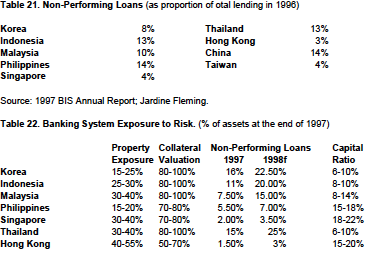 37
V. Imbalances in foreign debt accumulation, management
Otherwise solvent countries may suffer short-run liquidity problems when foreign reserves are low relative to overall burden of external debt service (interest + renewal of maturity loans)  
If large fraction of external liabilities are short-term, could have crisis from a pure liquidity shortfall (inability to rollover short-term liabilities)
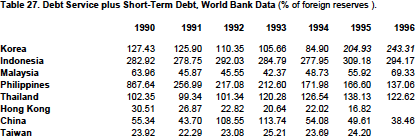 38
V. Imbalances in foreign debt accumulation, management
Suggests a serious mismatch between foreign liabilities and foreign assets of Asian banks. Domestic banks borrowed heavily from foreign banks but lent mostly to domestic investors
Perhaps not a problem in normal times
But during rapid currency depreciation, lenders may suddenly refuse to roll over short-term credit lines, precipitating a credit crisis. This is what happened in 1997
39
VI. A Reconstruction of the Asian crisis
Explaining the time-line of events, in light of the aforementioned distortions. 
Pre-crisis, 1995-1996: A country-by-country overview
Thailand: Current account deficit increased in ‘95, even more in ‘96 when GDP growth fell. Macro conditions very shaky: large external short-term debt, fragile corporate and financial firms had heavily borrowed to speculate in real estate equities. Baht already under attack by end of ‘96
40
VI. A Reconstruction of the Asian crisis
Pre-crisis, 1995-1996: A country-by-country overview
Indonesia: High growth brought signs of overheating. Central bank needed to raise rates without attracting additional capital inflows – it failed, Rupiah appreciated. High corruption made its policy promises worthless. 
Malaysia: Due to overheating, central bank tightened lending regulations. But by ‘96 higher rates attracted capital inflow, inflating asset prices
41
VI. A Reconstruction of the Asian crisis
Pre-crisis, 1995-1996: A country-by-country overview
Korea: Serious macro fundamentals deterioration. Accumulated unprecedented debt. Export growth dropped. Conglomerates very shaky, threat of widespread bankruptcy. Stock market fell, Won weakened.
Philippines: Most stable, thanks to IMF led reforms. But, large current account deficit and real currency appreciation. Rapid lending boom fueled risky investment and property boom
42
VI. A Reconstruction of the Asian crisis
In sum, by early 1997, macro conditions had seriously deteriorated in most of the region. 
Early 1997 events:
Thailand: Collapse of real estate bankrupt many banks, before currency crisis
Korea: Likewise, string of conglomerate bankruptcies before speculative attack on Won
Malaysia: Central bank eventually tried to cap real estate loans. Property-heavy stock market plummeted
Indonesia: New report indicated total debt almost double the official figure. Markets react negatively.
43
VI. A Reconstruction of the Asian crisis
Policy response to 1997 currency crises 
Thai Baht attacked first in spring 1997. Currency of country with shakiest fundamentals. Started to depreciate July 1997
Then, currencies of countries with fundamentals and export structures similar to Thailand came under speculative pressure: Malaysia, Indonesia, Philippines
Contagious devaluations: fall of one currency induced further plunge of others
First response of central banks was to avoid monetary contraction and avoid raising interest rates
44
VI. A Reconstruction of the Asian crisis
Policy of low rates in presence of speculative attacks can only be understood in light of fragile financial conditions discussed previously 
Problem: The resulting depreciation jeopardized the very financial viability of firms that a loose monetary policy was meant to preserve, while increasing the cost of bail-out well beyond the fiscal means of these countries
45
VI. A Reconstruction of the Asian crisis
Policy spillovers, contagion effects
Devaluations in Thailand, Indonesia, Philippines, and Malaysia had strong negative effects on other regional currencies. 
The currencies of Singapore, Taiwan, and Hong Kong fell on speculative pressure. 
Initially isolated, strong currencies, they sequentially experienced decreased competiveness. 
For example, Taiwan had sufficient reserves to defend its peg, but saw little utility in doing so
46
VII. Strategies to recover from the crisis: overview of debate
Role of IMF in addressing the crisis caused controversy
Why do people seem to dislike the IMF?
Reforms as a condition of aid
Non-Keynesian policy prescriptions 
Overreaching into internal affairs, “cultural imperialism,” uninviting Christine Lagarde from graduation speech
IMF’s 2 key goals
Need to reform the economies, with particular emphasis on fiscal discipline and banking sector restructuring 
Requirement to maintain high interest rates to avoid capital outflows and currency attacks
47
VII. Strategies to recover from the crisis: overview of debate
Did tight monetary policies and high interest rates worsen the crisis?
Critics say rate hikes not effective in slowing depreciation, worsened crisis by creating widespread financial and corporate bankruptcies – vicious cycle of credit crunch imparting losses on solvent companies, leading to more non-performing loans, and in turn, further credit contraction
Problem with critical view: in early stages of crisis, loose monetary policy would exacerbate depreciation, producing further financial distress in presence of large foreign-currency liabilities
48
VII. Strategies to recover from the crisis: overview of debate
Did IMF require unnecessary fiscal adjustments?
Critics say IMF was harmfully strict on countries that had balanced budgets
Problem with critical view: Projected cost of bailouts up to 20-30% GDP in several countries. Fiscal adjustments needed to restore sustainable balance of payments going forward
49
VII. Strategies to recover from the crisis: overview of debate
Did IMF’s closing insolvent banks lead to runs on solvent banks?
Critics say abrupt closing of banks sent market signal to withdraw money or lose it 
Problems with critical view: IMF polices in Thailand and Korea did not cause runs. Runs only occurred in Indonesia due to:
Pre-existing lack of ICC deposit schemes 
Government’s failure to enact promised reforms. For example, reduced public confidence when closed bank owned by President’s son reopened.
50
VII. Strategies to recover from the crisis: overview of debate
Did IMF intervention enhance future Moral Hazard?
To some extend, yes
But, private creditors still took significant losses 
Governments incentivized to avoid going to the IMF, since such regimes usually do not survive politically 
 Moral hazard may be the lesser evil, compared to risk of prolonged negotiations causing further bankruptcies and global contagion
51
VIII. Capital Controls
Asian crisis raises question whether exchange controls and limited capital mobility should become elements of overall strategy of crisis management
3 related issues:
Controls on short-term capital inflows
Controls on capital outflow in event of crisis
Optimal speed and sequencing of capital account liberalization
52
VIII. Capital Controls
Controls on short-term capital inflows discourage volatile short-term investment, insulating country from sudden reversals of market sentiment
Restricting cross-border interbank flows is less controversial, viewed as prudent banking standards.
Could reduce disruptive like when creditor banks suddenly refused to renew loans to banks in Korea, Thailand, Indonesia	
Restricting all cross-border inflows, on theory that hot-money would enter outside banking sector. Poor empirical evidence, subject to evasion.
53
VIII. Capital Controls
Controls on capital outflows after a currency crisis
Recovery in Asian hampered by high interest rates, but under perfect capital mobility, reducing rates would further depreciate exchange rate. Controls allow policy makers to break link between interest, exchange rates
“Think about China right now: a country whose crony capitalism makes Thailand look like Switzerland, and whose bankers make Suharto’s son look like J.P. Morgan. Why hasn’t China been nearly as badly hit as its neighbors? Because it has been able to cut, not raise, interest rates in this crisis, despite maintaining a fixed exchange rate; and the reason it is able to do that is that it has an inconvertible currency , a.k.a. exchange controls. Those controls are often evaded, and they are the sources of lots of corruption, but they still give China a degree of policy leeway that the rest of Asian desperately wishes it had.” – Paul Krugman
54
IX. East Asia and the world economy, 1998-1999
From regional to global turmoil, summer 1998 
Saw how recession spread from initial crisis countries (Korea, Indonesia, Thailand, Malaysia) to Hong Kong, Singapore, Philippines, Taiwan
Japan’s ongoing stagnation and Yen depreciation threatened addition depreciation throughout region
Worldwide growth slowdown by fall 1998
Severe crisis in Russia led to rapid contagion
Fear that devaluation in Brazil could prompt devaluations in Latin America
55
IX. East Asia and the world economy, 1998-1999
Recovery of confidence, fall 1998
Strong response by US and other global powers
US Fed raised interest rates, as did others 
Additionally funding given to IMF
G-7 commitment to support Brazil
In Asian, bank reform legislation in Japan boosted confidence in region. Yen appreciation reduced risk of devaluation by China
56
IX. East Asia and the world economy, 1998-1999
East Asian and world recovery, 1999
Positive ‘98 developments and strong US economy led to rapid recovery
In East Asian, macro adjustment, structural reforms, bank and corporate restructuring,  relaxation of monetary and fiscal policy prompted recovery
Appreciation of hardest hit Asian currencies 
Interest rates rose to pre-crisis levels
Real variables followed by spring 1999
57
VConclusion
58
Conclusion
Have examined causes, development, and spread of crisis. To summarize:
Moral Hazard (Corporate, Financial, International) created underlying vulnerabilities 
Financial system magnified risk by injecting capital from short-term foreign denominated liabilities 
High investment fueled bubbles unsupported by low returns
59
Conclusion
Japanese stagnation and US Dollar appreciation laid foundation for depreciative pressure on pegged currencies 
Building depreciative pressures sparked currency crises, enveloping other countries through cyclical devaluations 
Central banks stuck between a rock and a hard place: high and low interest rates both proved recessionary, for competing reasons
IMF led reforms and OECD stabilization fueled recovery
60
Questions?
61